☻♫ Claire Saavedra ♪ ☺
B2
Modem
A modem is a device used for internet at your home
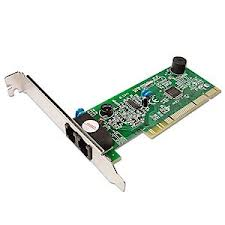 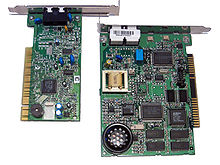 Network Card
A network card is a card that connects to the computer network.
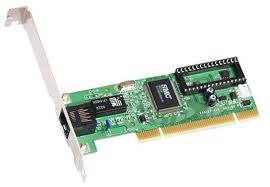 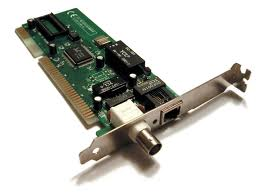 Sound Card
A sound card is an internal computer expansion card that facilitates the input and output of audio signals  to and from a computer.
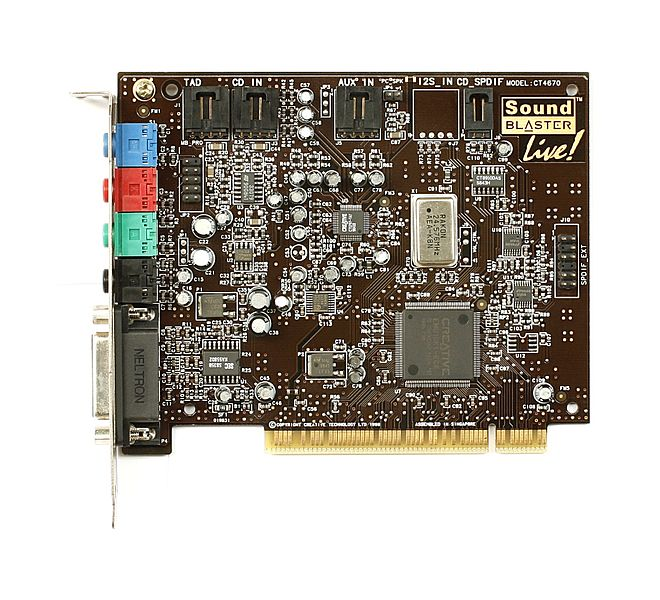 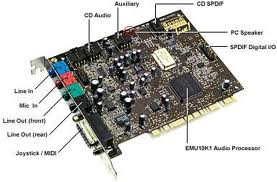 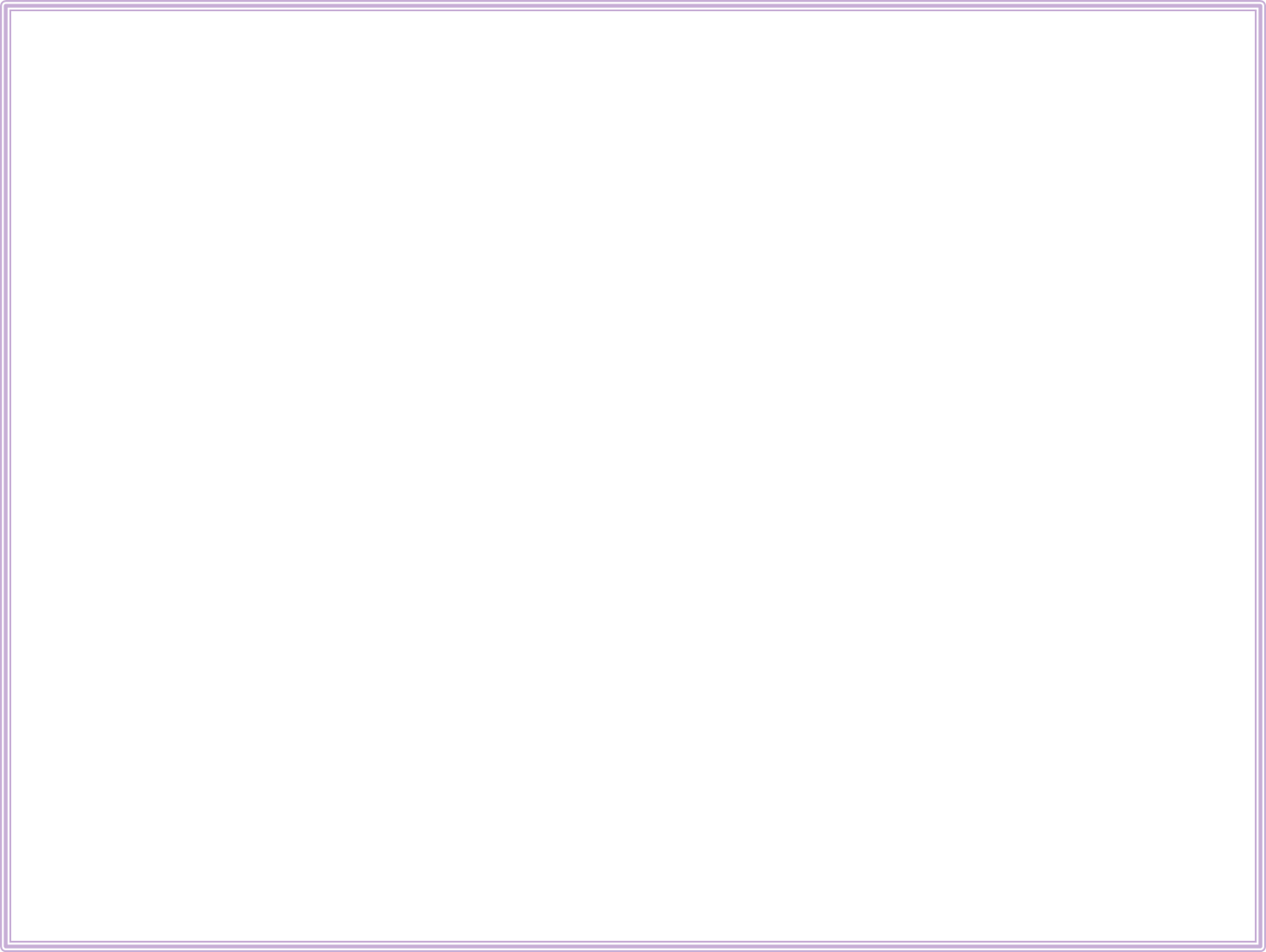 Case
A case is the enclosure that contains most of the components of a computer, like a keyboard and a mouse.
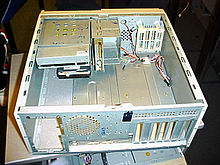 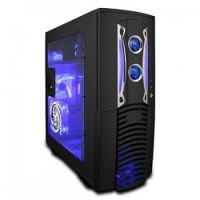 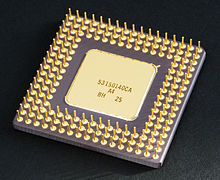 CPU
A CPU stands for central processing unit it is a hardware within a computer system or smartphone which carries out the instruction of a program
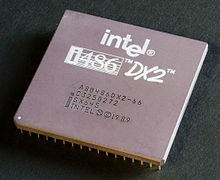 FAN
A Fan coverts mains AC to low-voltage regulated DC power for the internal components of a computer.
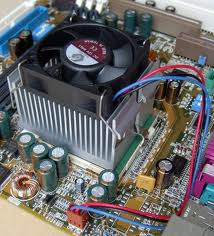 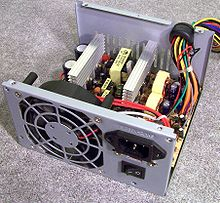 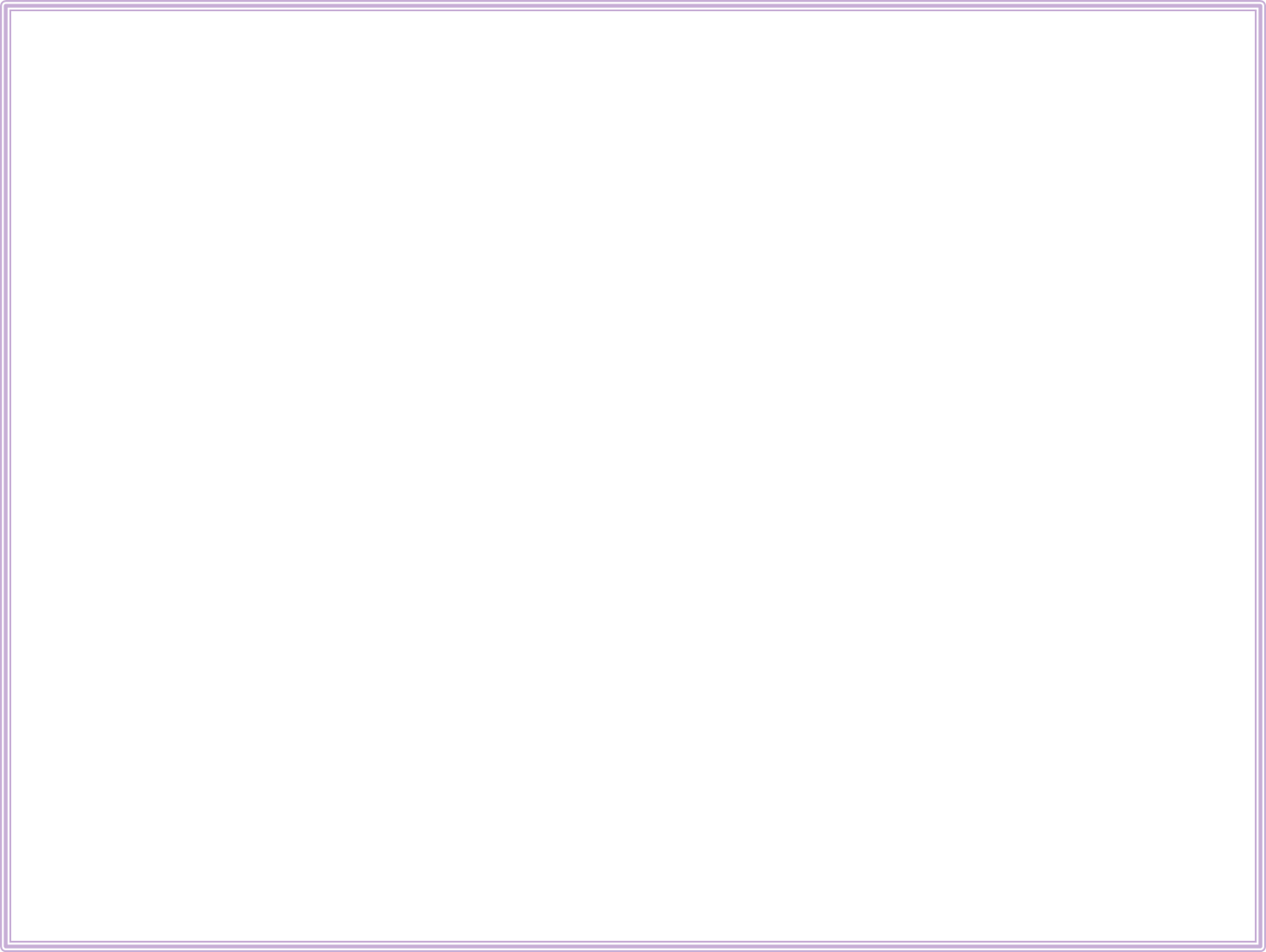 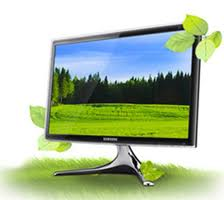 Monitor
The screen that show the computer
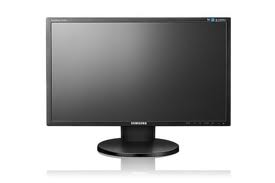 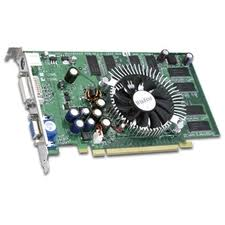 Video Card
A video card is an expansion card which generates a feed of output images to a display.
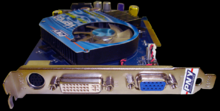 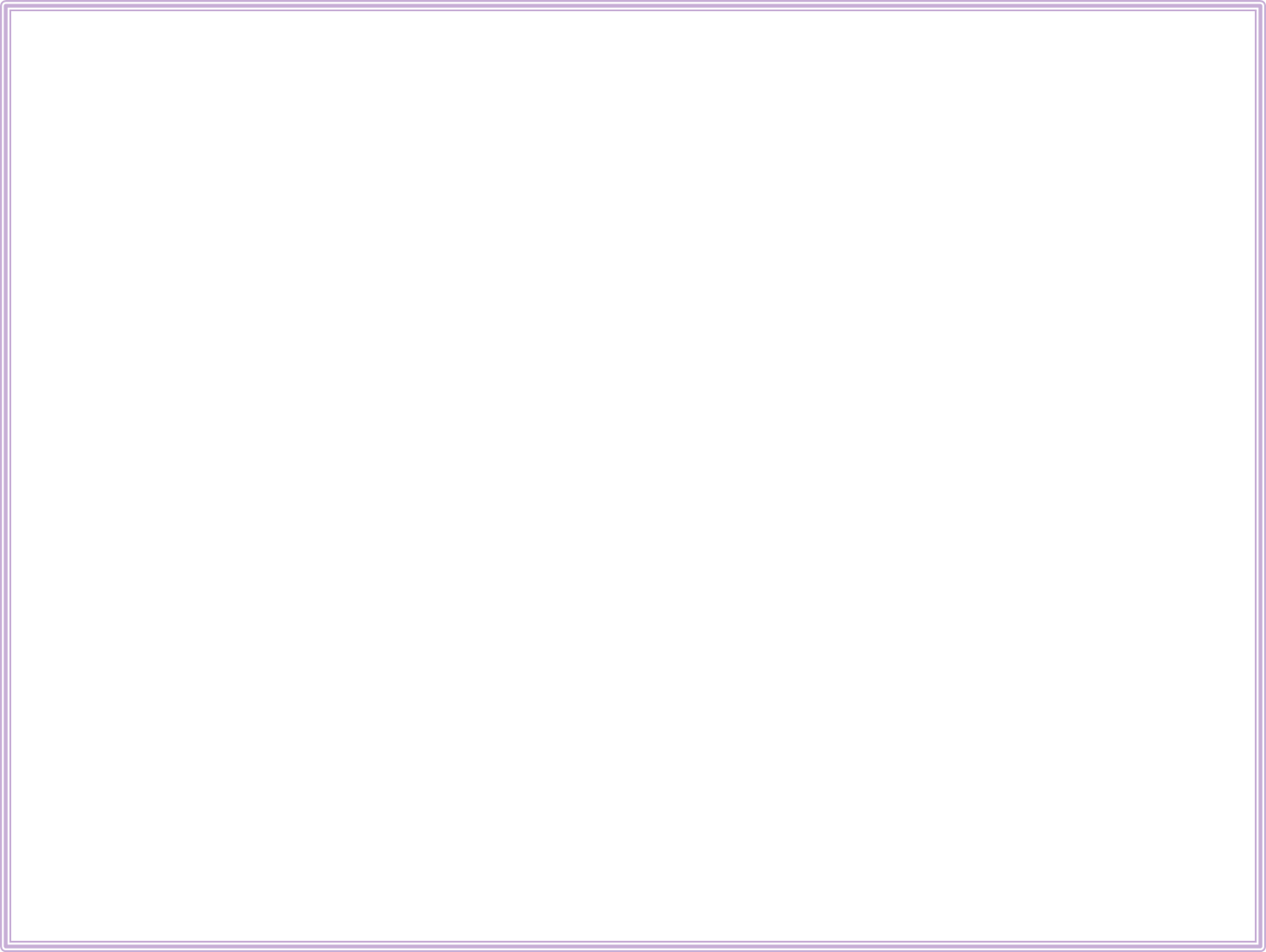 Heatsink
A heat sink is a passive component that cools a device by dispersing heat into the surrounding air.
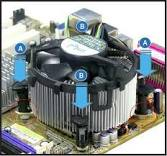 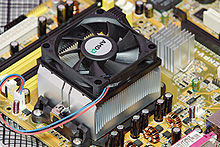 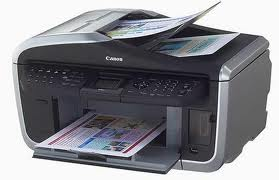 Output Device
An output device is a hardware device that is used to give the results of processed data.
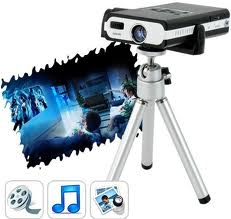 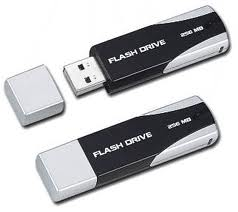 Input Device
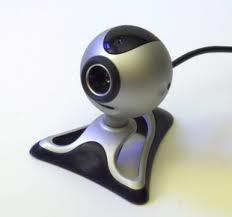 An input device is any peripheral (piece of computer hardware) used to provide data and control signals to an information processing system such as a computer or other information appliance
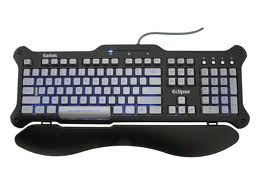 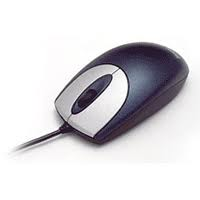 Software
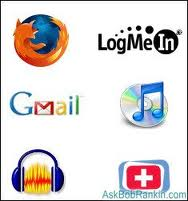 Software is a collection of 
computer programs and related 
data that that provides the instructions 
for telling a computer what 
to do and how to do it.
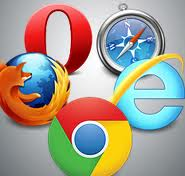 Keyboard
Keyboards have 80-110 durable switches. 
We use Keyboards to type essays, URL’s, etc.
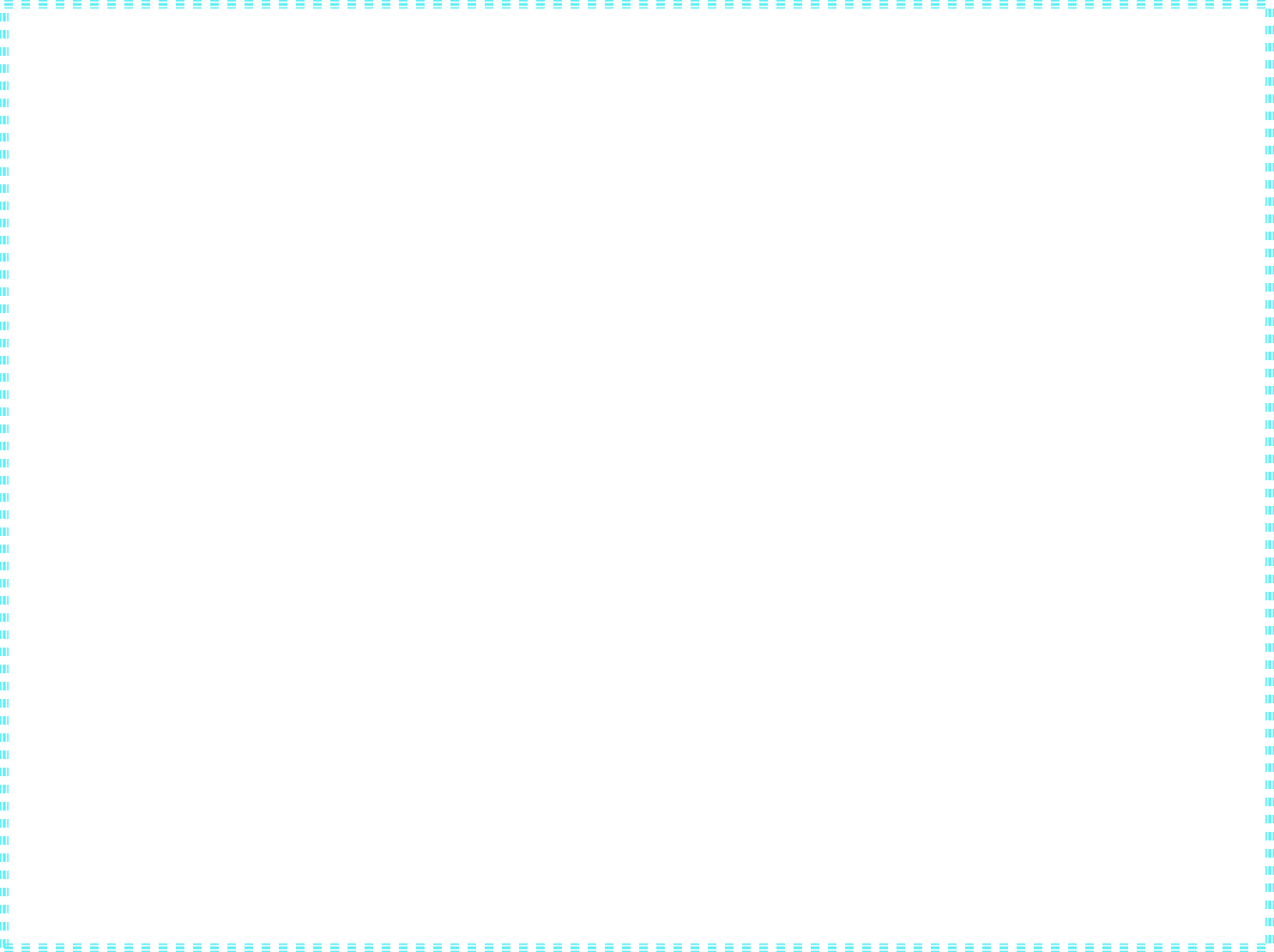 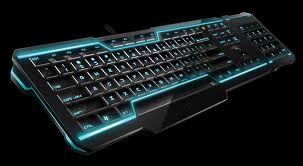 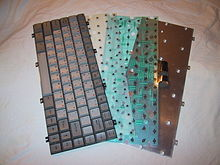 Mouse
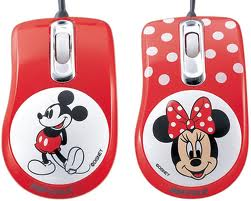 Mouse is a pointing device that functions by detecting two dimensional motion relative to its supporting surface.
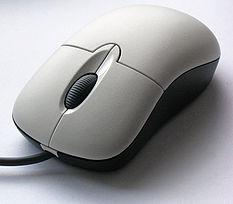 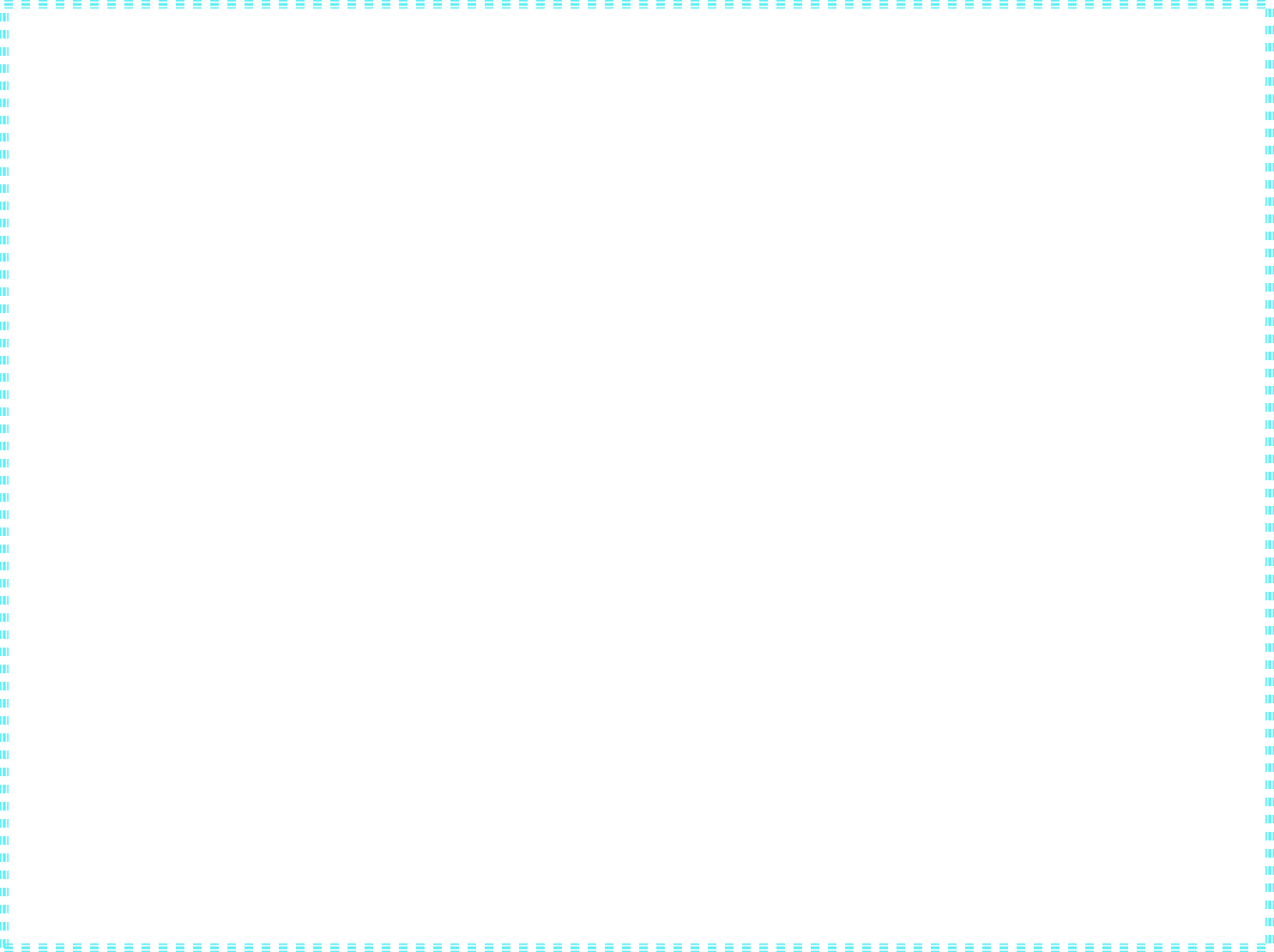 Blue-Ray disc
Blue Ray disc is an optical disc storage medium designed to supersede the DVD format. It contains 25 GB per layer, with dual layer discs.
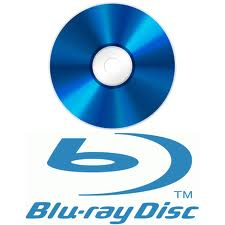 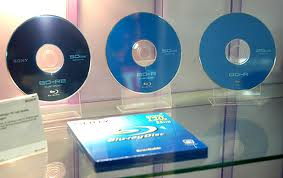 Hard Drive
A hard drive is a data storage device used for storing and retrieving digital information from non-volatile memory in a random access manner.
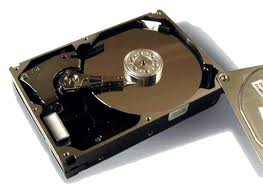 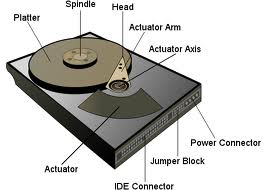 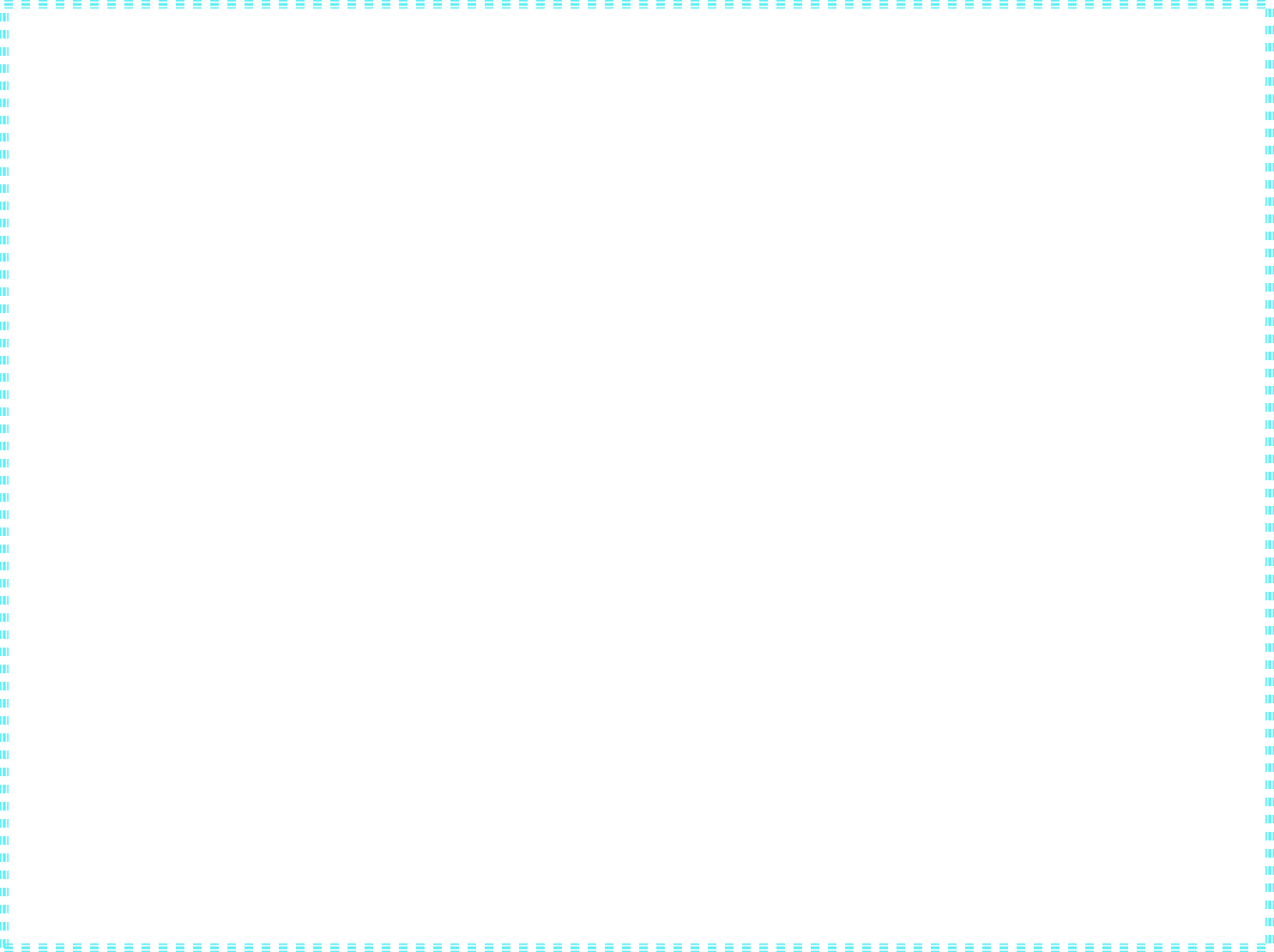 RAM + ROM
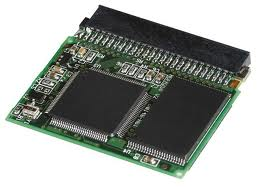 ROM – Stands for Read Only Memory
 it’s a class of storage medium used in 
computers and other electronic devices.

RAM – Stands for Random access 
Memory it’s a form of computer data
Storage.
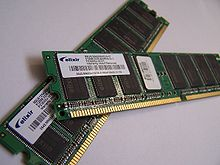